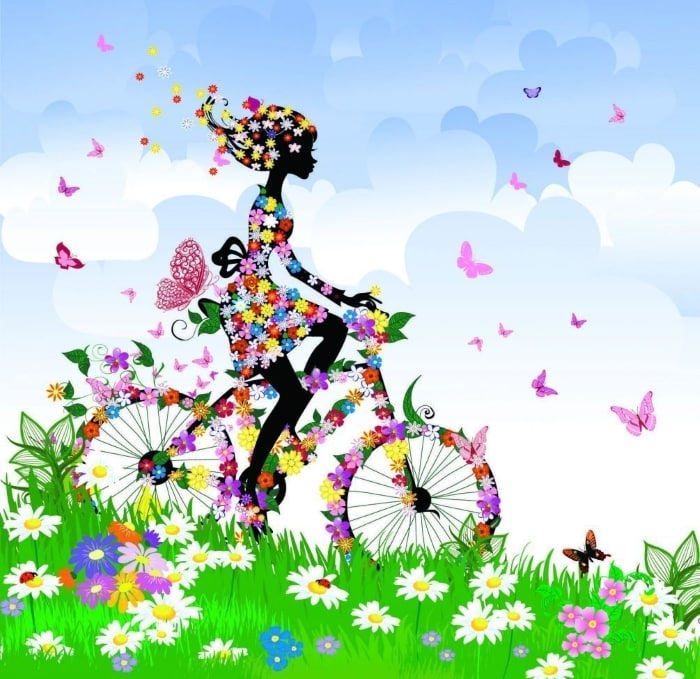 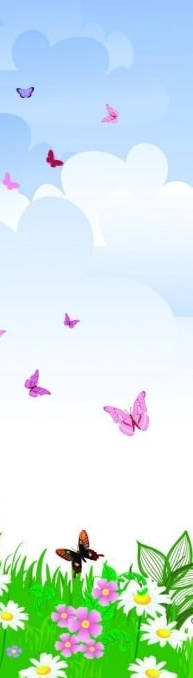 МБДОУ ЦРР № 28 «Огонек»
Электронная  газета № 47
Ушла зима, натура бледная,
оборвалась как лыжный след,
пришла весна пора велосипедная...
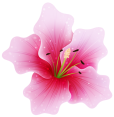 но задержалась на 4 месяца, поскольку - “карантин”.
Заходите к нам на
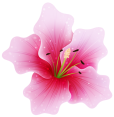 http://dou-28.ru
01.06.2020
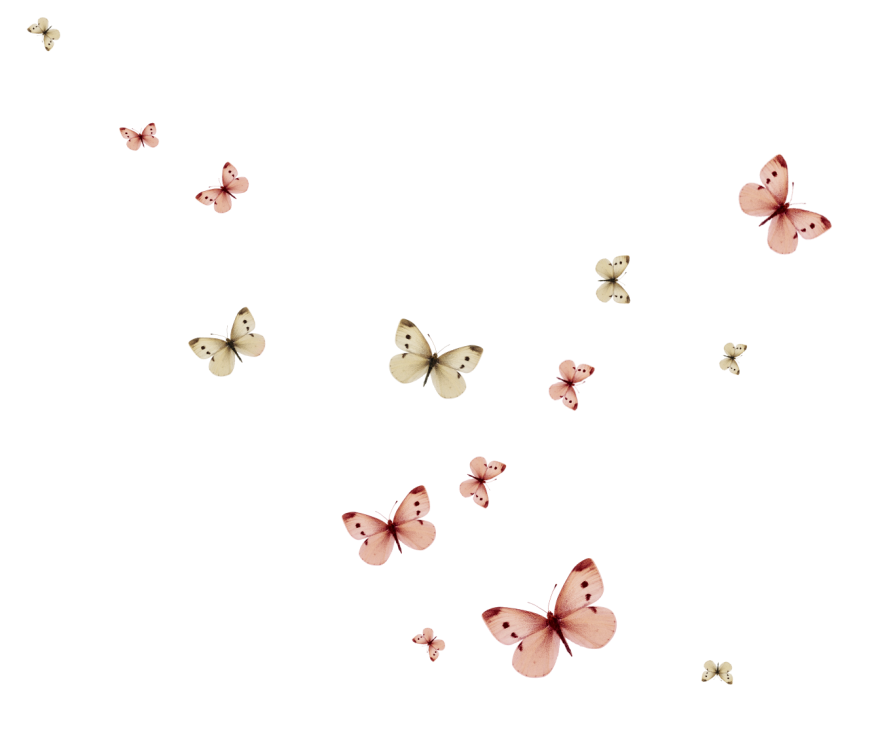 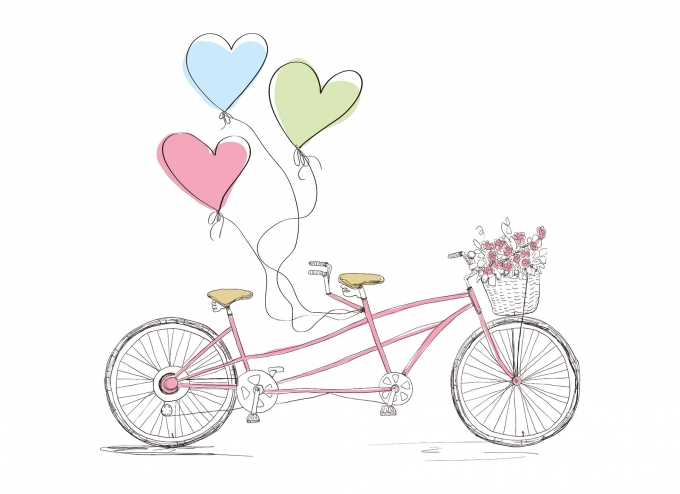 Из нашей газеты вы узнаете 
как проходили:
Праздники,   посвященные  23 февраля и 8 марта.
МО инструкторов по плаванью
Народный праздник «Масленица» 
Веселые старты
Педагогический совет «Использование инновационных технологий в художественно – эстетической образовательной деятельности» 
Мюзикл «Муха - Цокотуха»
Мероприятия посвещенные празднованию Великой Победы
Праздник “Международный день защиты детей -1 июня”
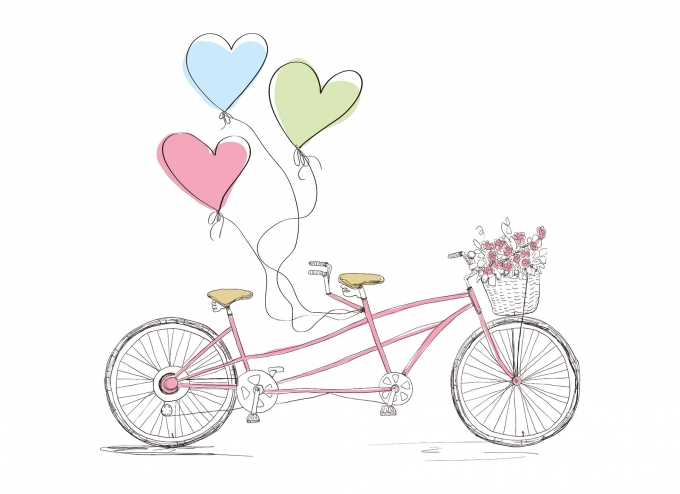 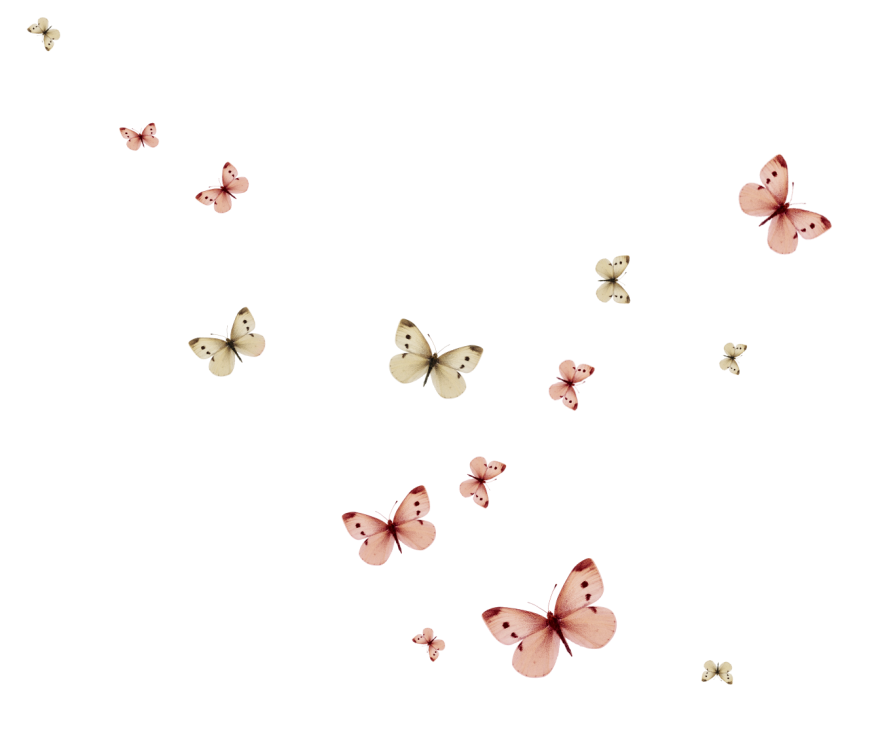 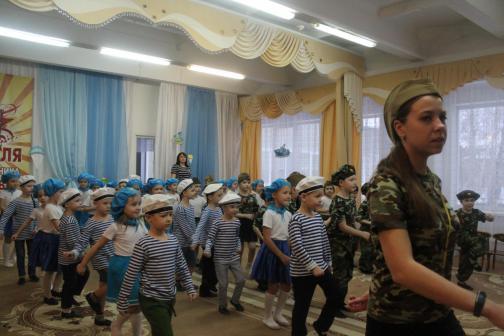 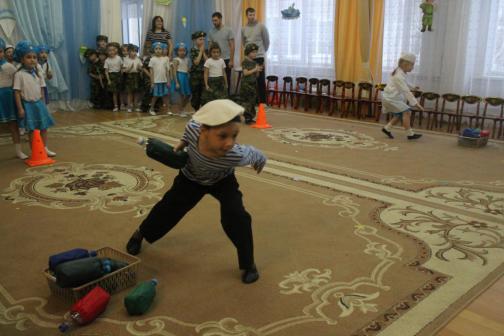 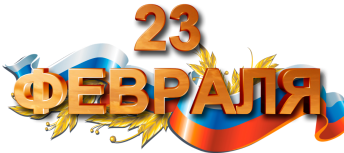 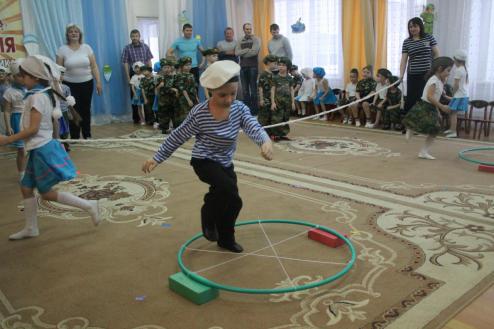 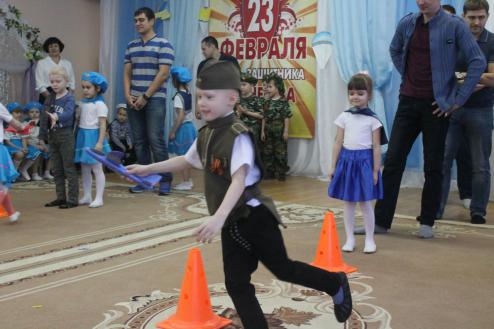 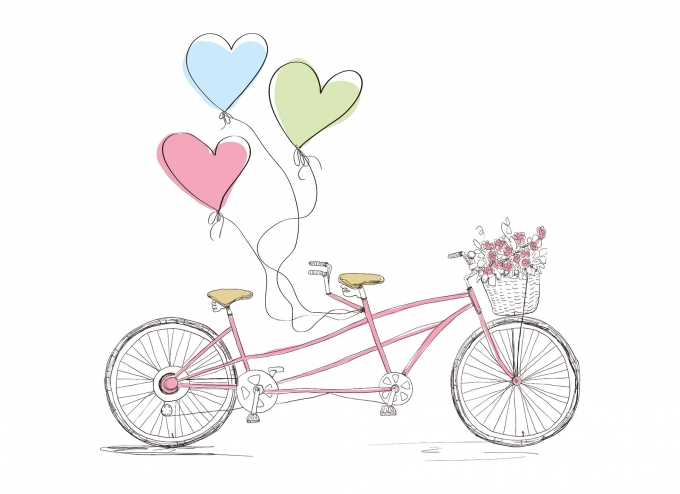 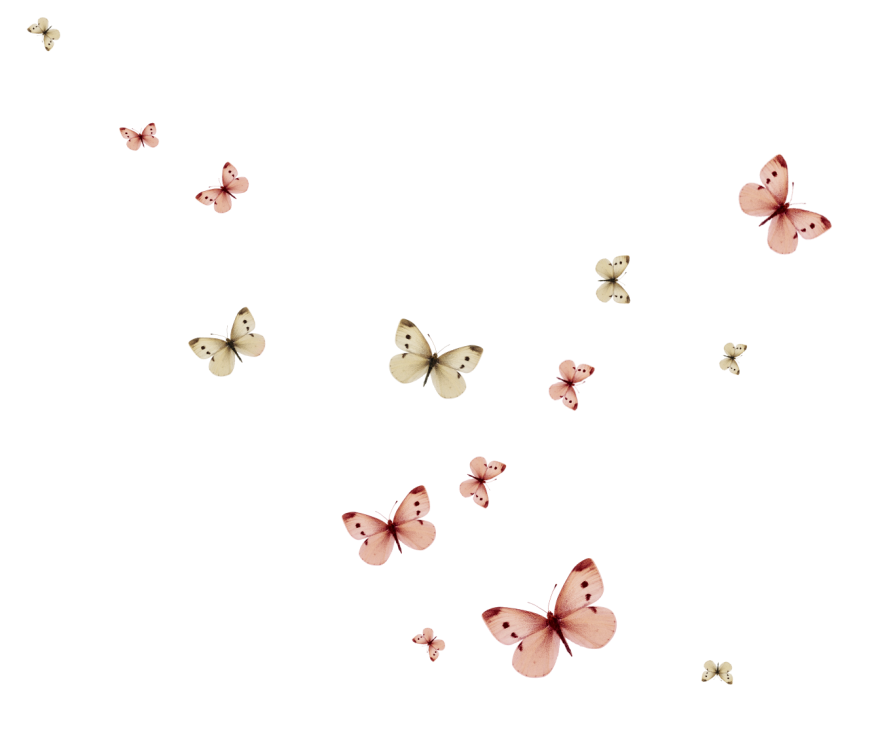 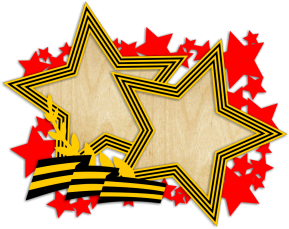 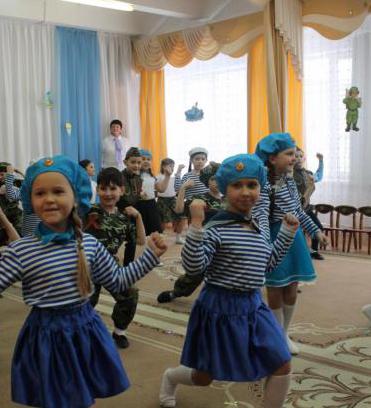 Может он в футбол играть,
Может книжку мне читать,
Может суп мне разогреть,
Может мультик посмотреть,
Может поиграть он в шашки,
Может вымыть даже чашки,
Может рисовать машинки,
Может собирать картинки,
Может прокатить меня
Вместо быстрого коня.
Может рыбу он ловить,
Кран на кухне починить.
Для меня всегда герой —
Самый лучший ПАПА мой!
О. Чусовитина
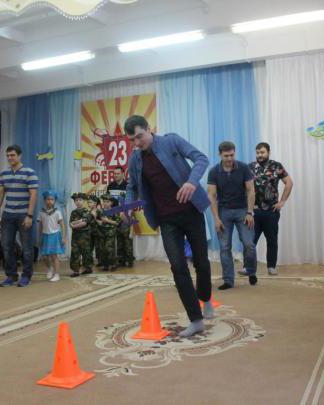 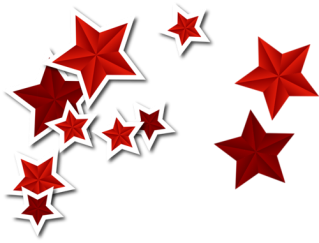 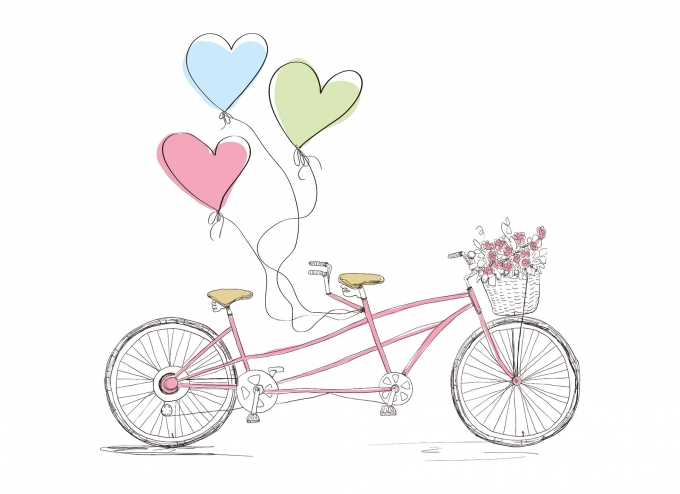 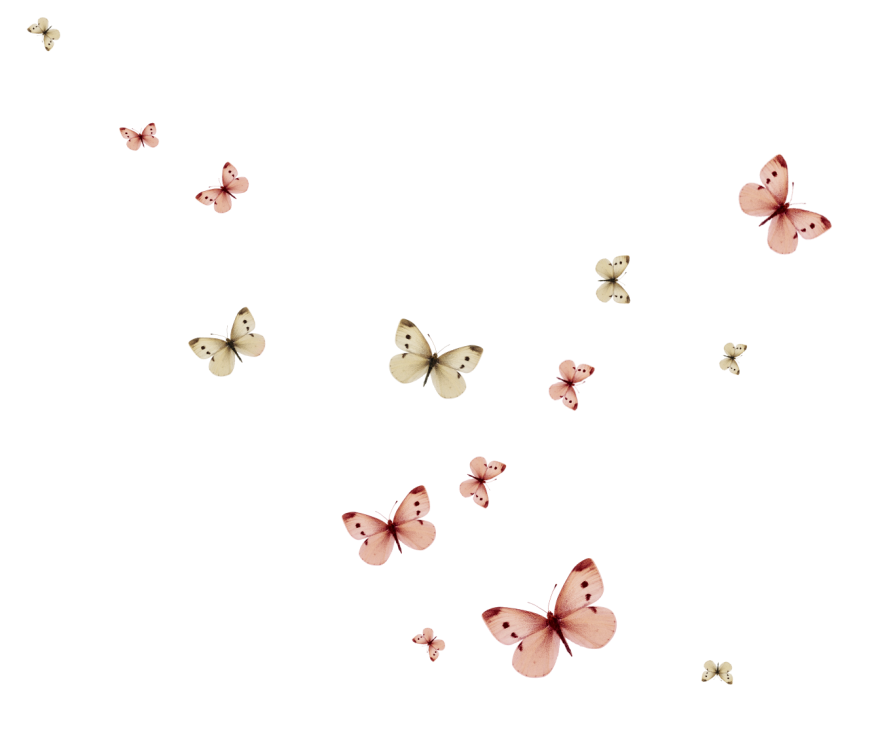 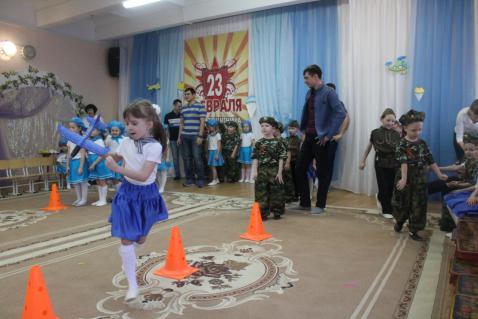 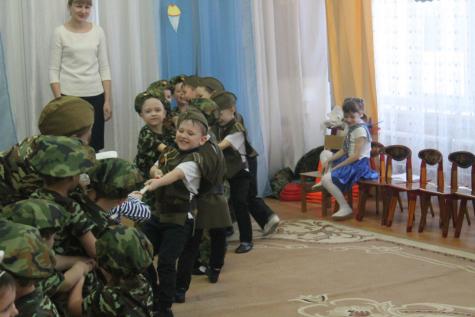 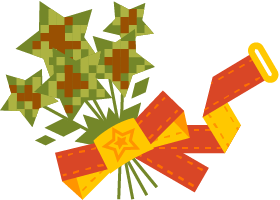 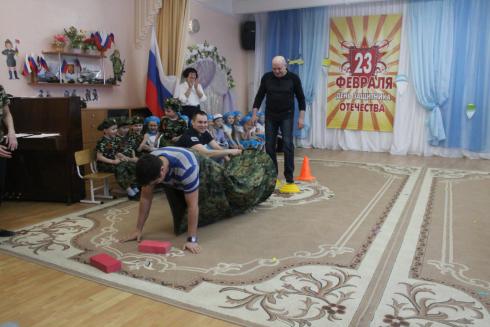 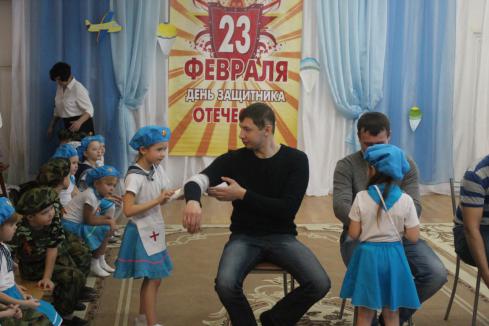 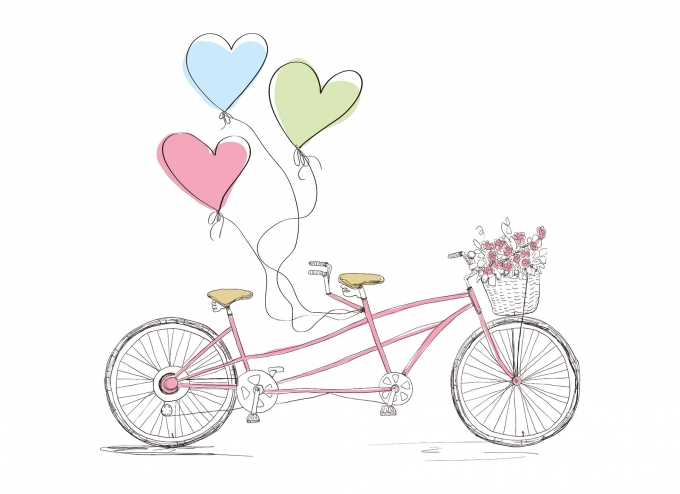 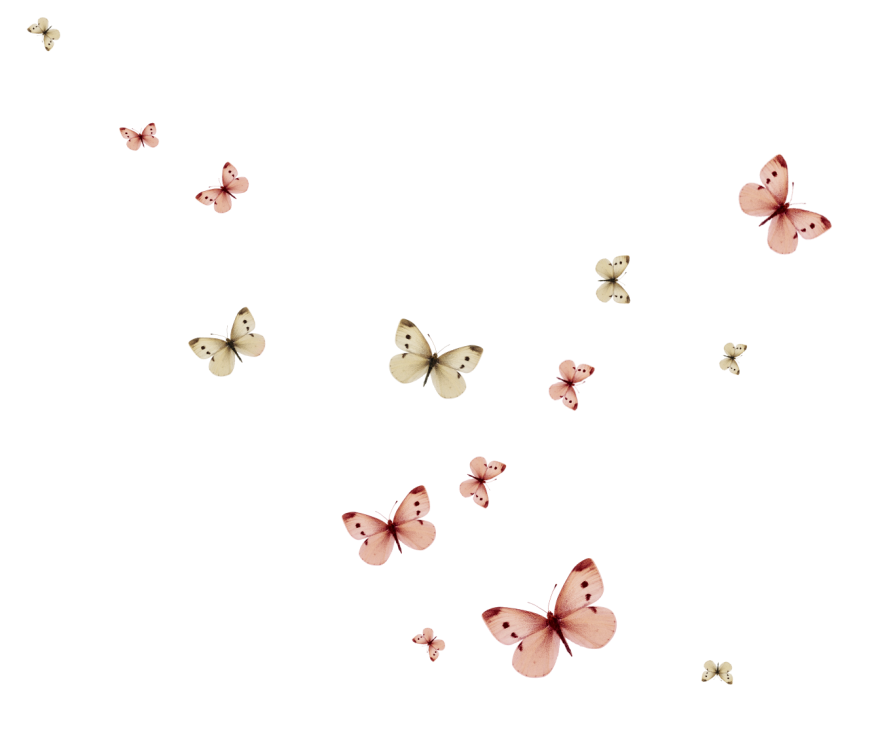 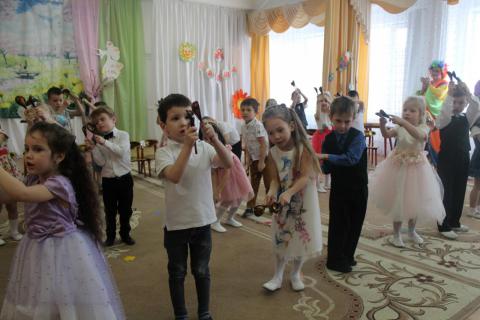 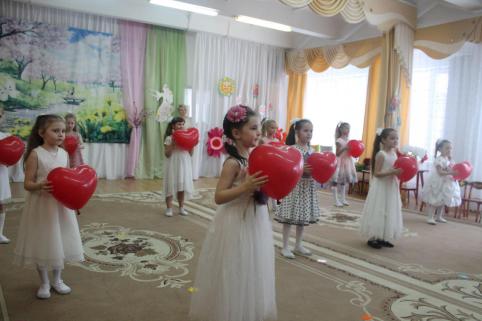 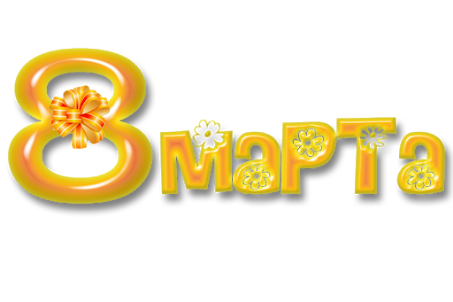 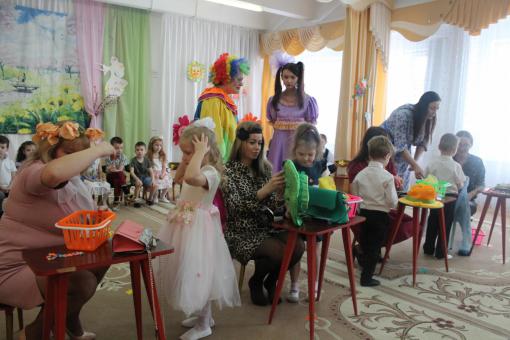 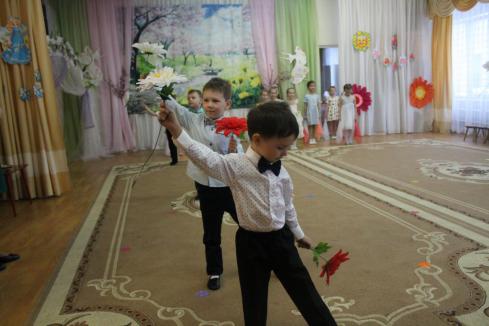 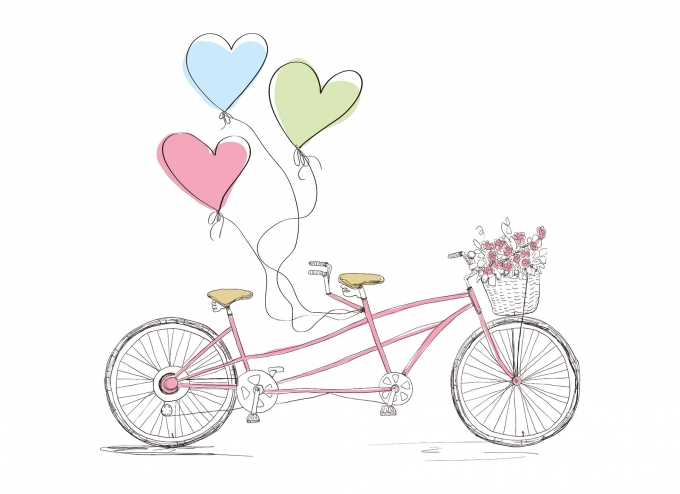 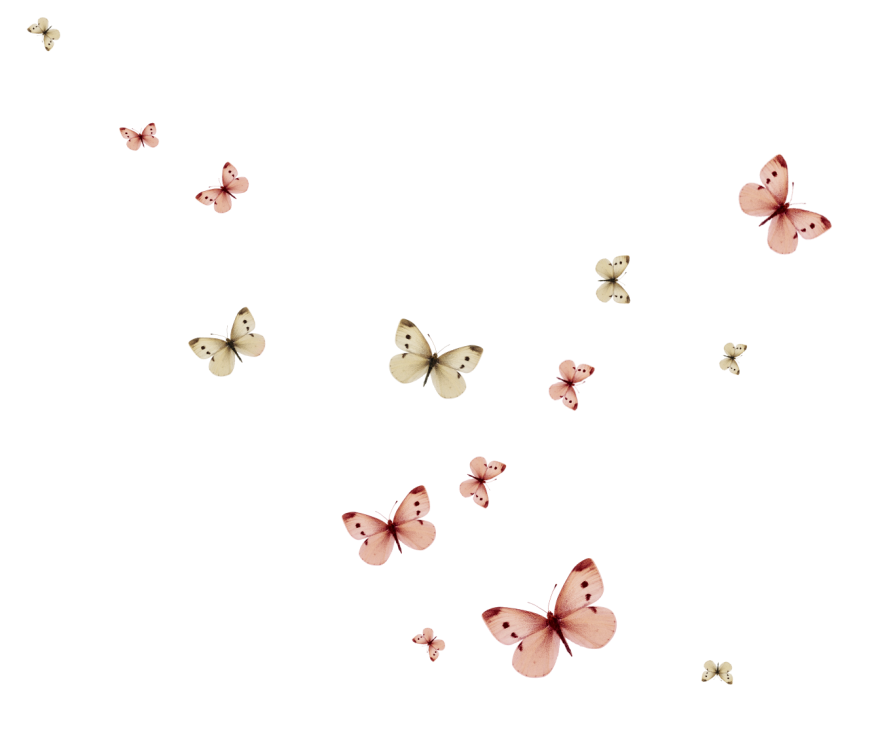 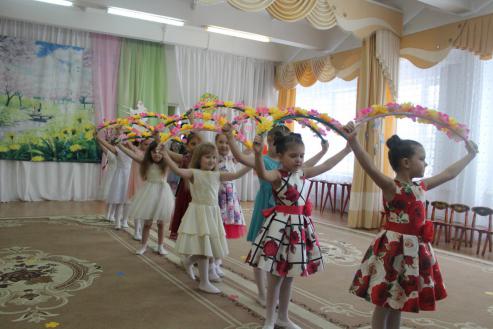 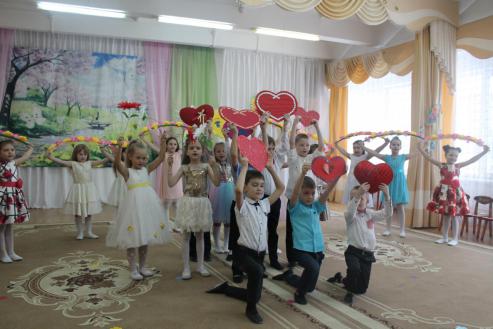 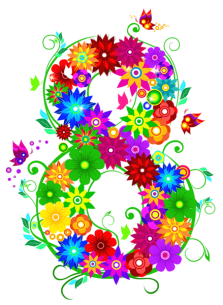 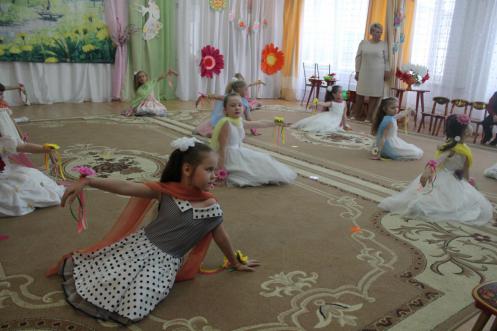 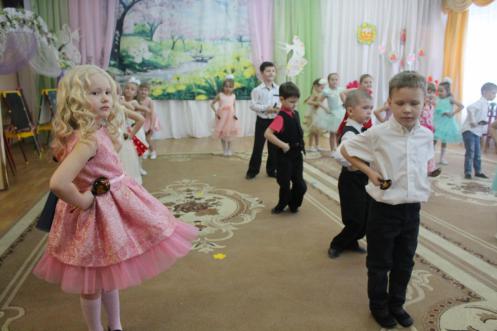 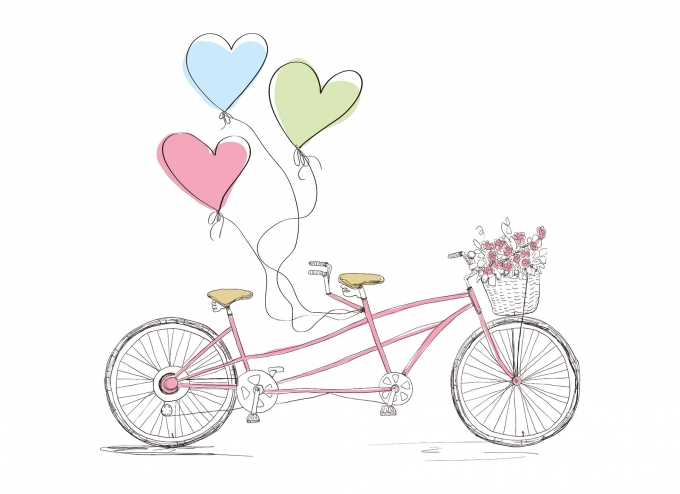 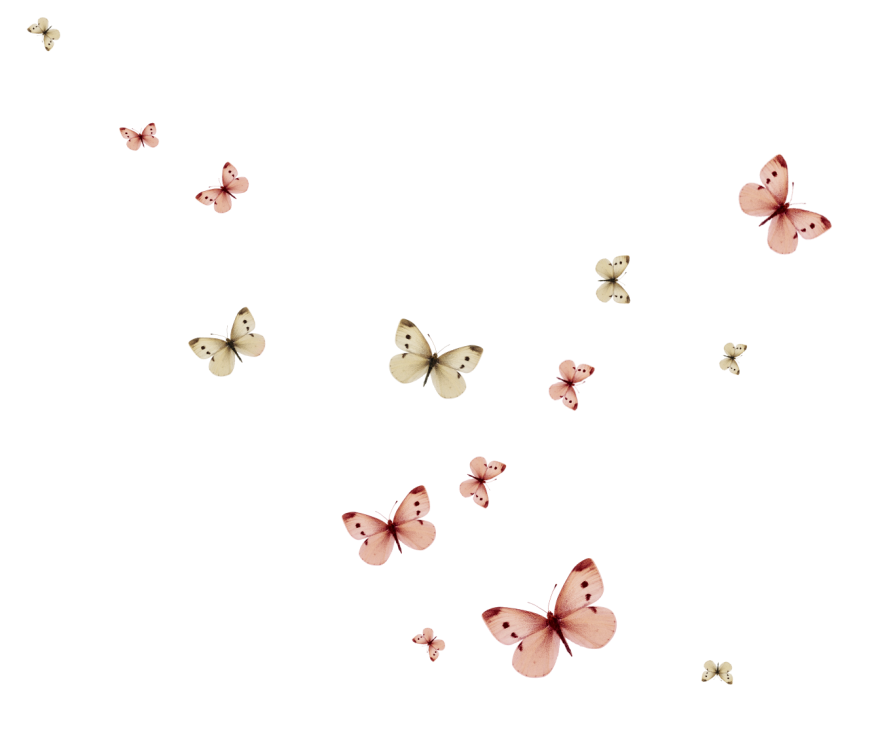 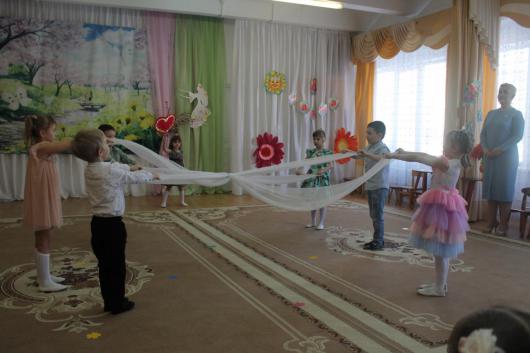 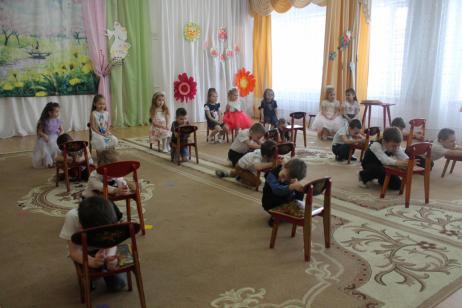 Маму любят все на свете, 
Мама первый друг.
Любят мам не только дети,
Любят все вокруг.

Если что-нибудь случится,
Если вдруг беда,
Мамочка придет на помощь,
Выручит всегда.

Мама много сил, здоровья 
Отдает всем нам.
Значит, правда, нет на свете
Лучше наших мам.
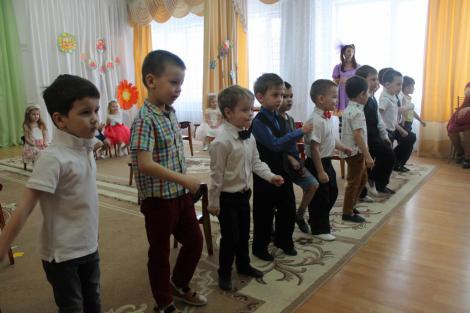 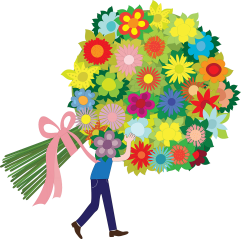 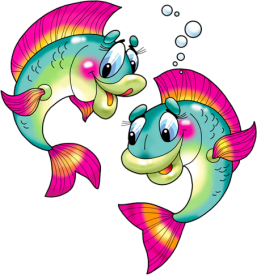 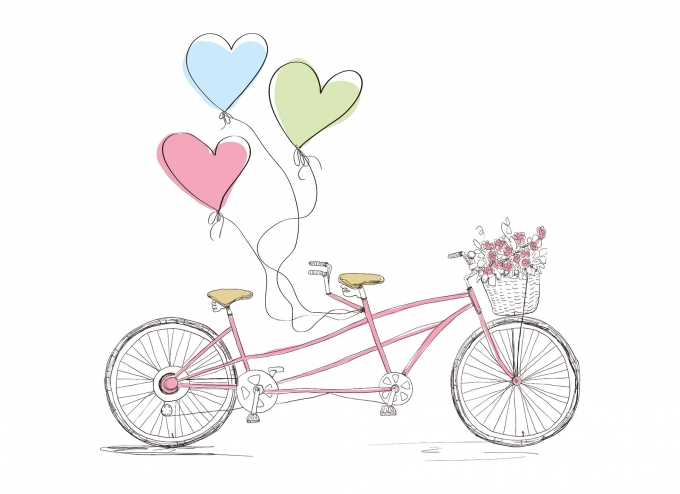 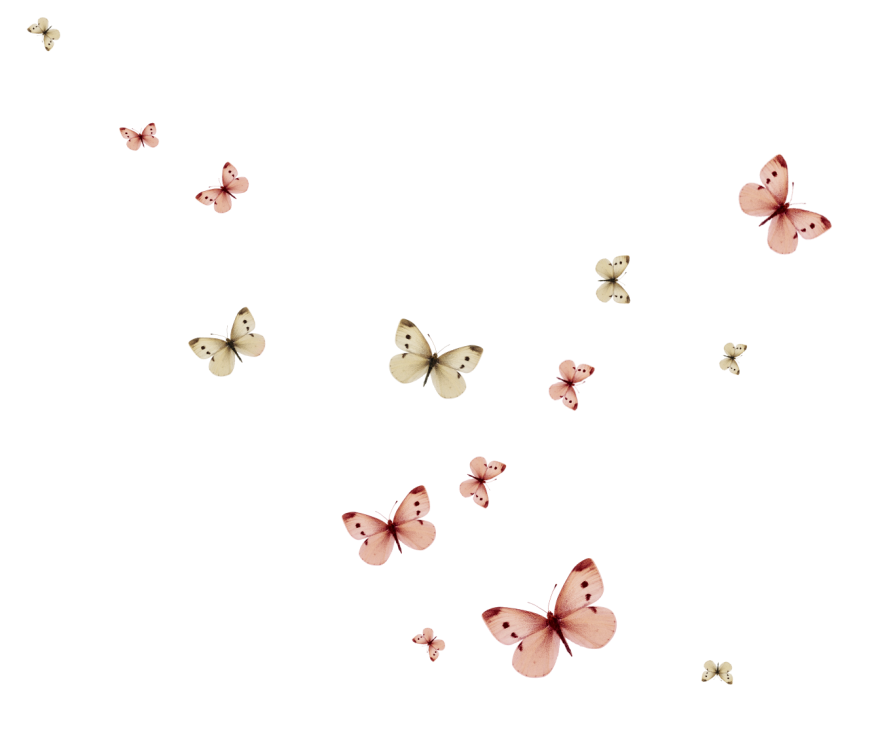 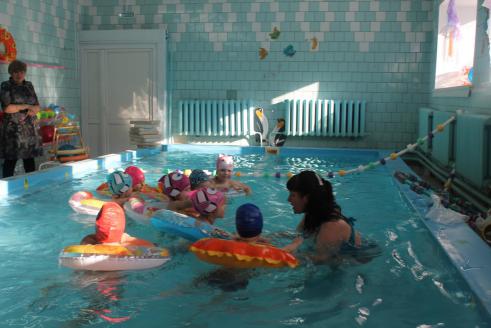 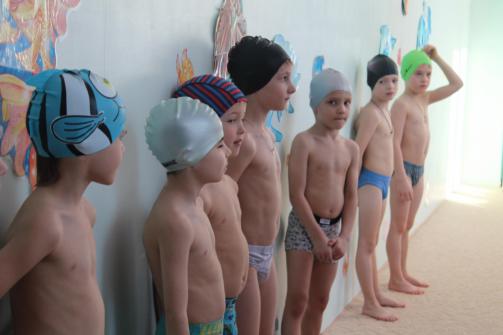 МО
 Инструкторов по плаванию
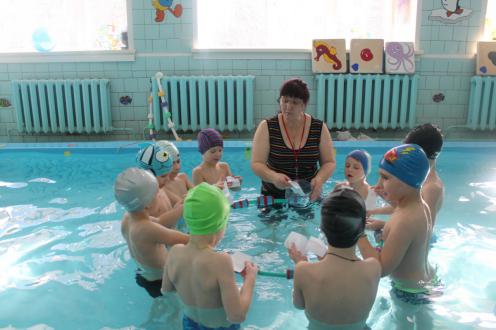 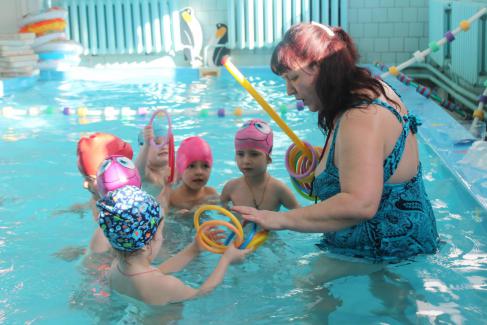 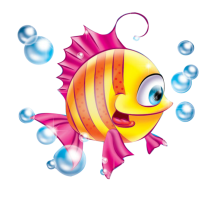 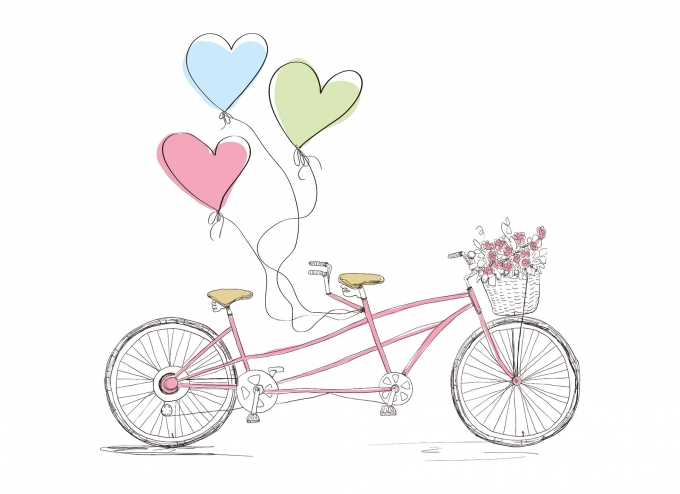 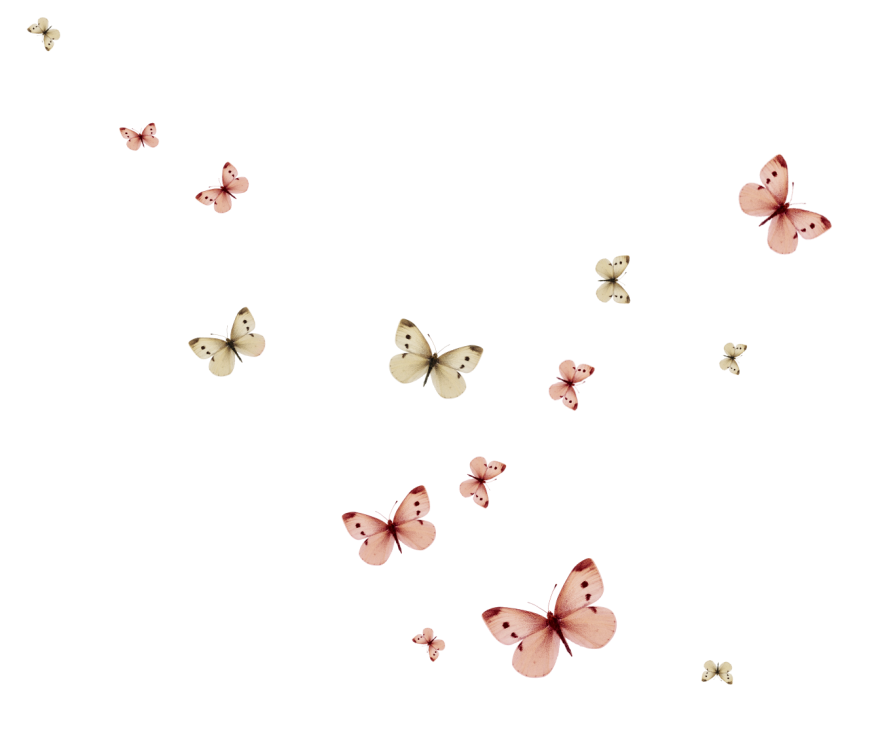 Масленница
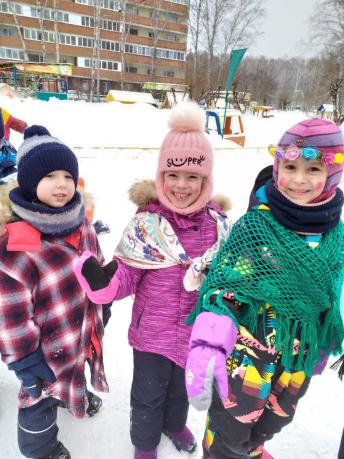 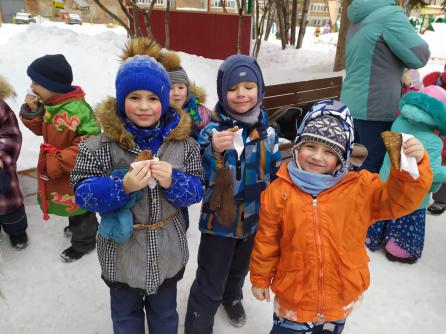 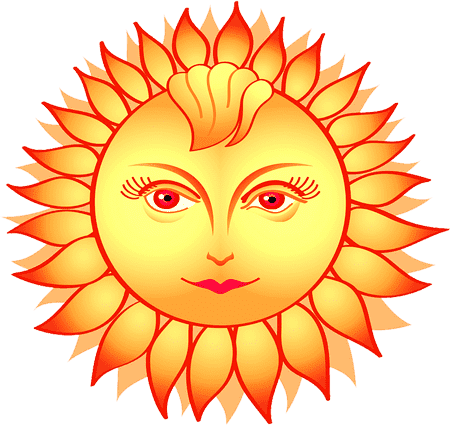 С Масленицей поздравляю
И сердечно всем желаю
Ярко-праздничных деньков
Да румяненьких блинов!
Пусть весна-красна скорее
Каждого теплом согреет,
И у всех — искрясь, вперёд,
Как по маслу, жизнь идёт!
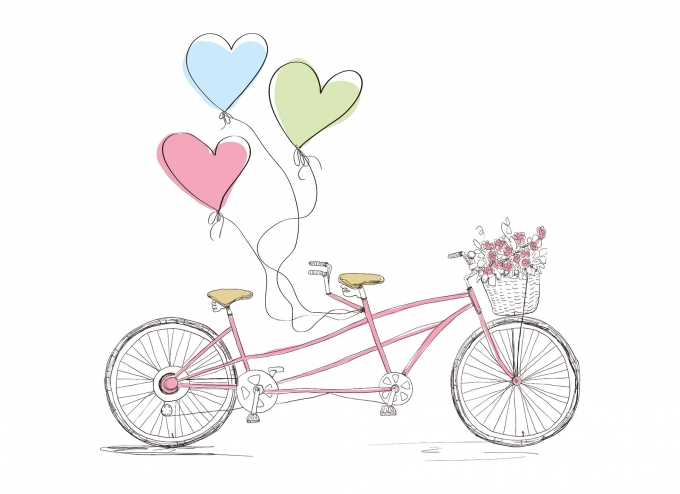 Масленница
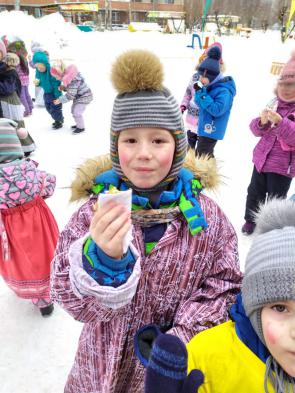 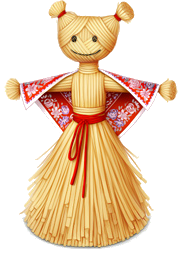 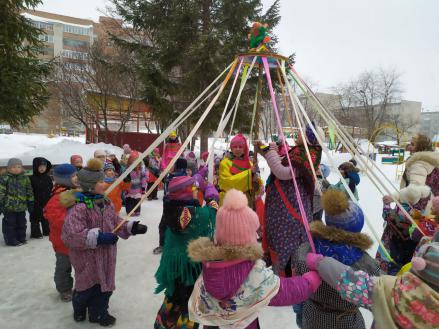 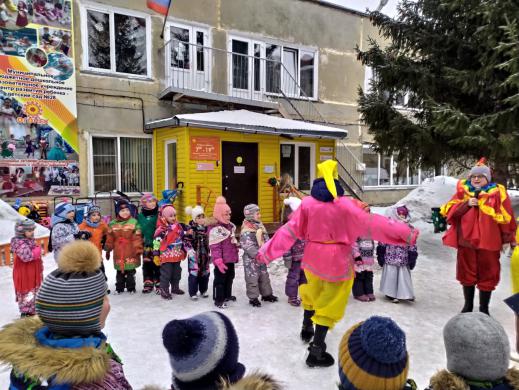 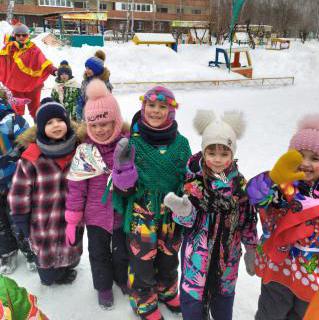 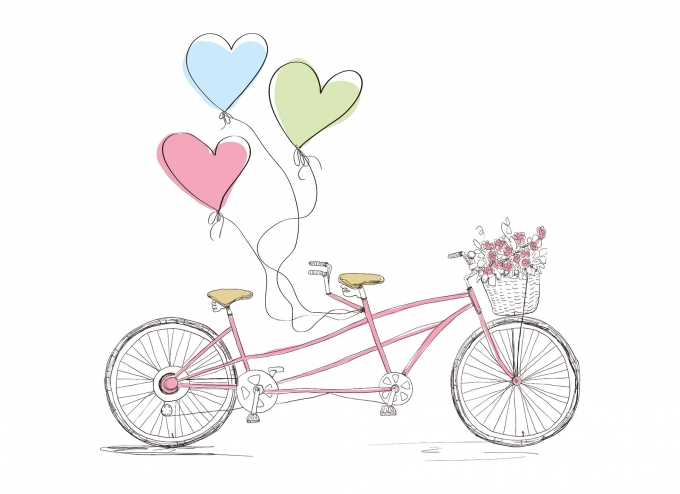 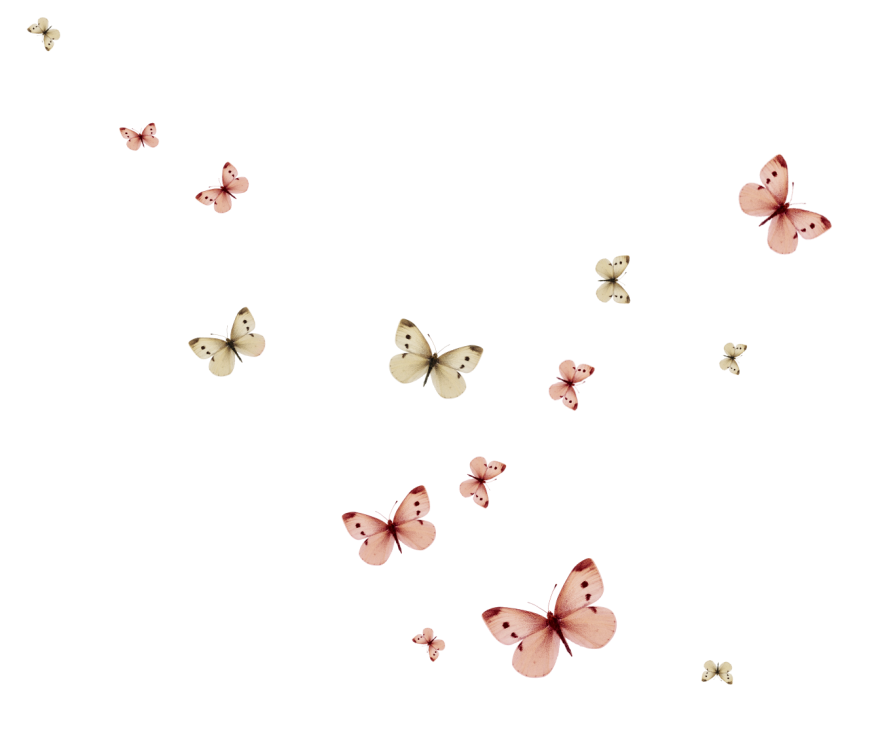 Веселые старты
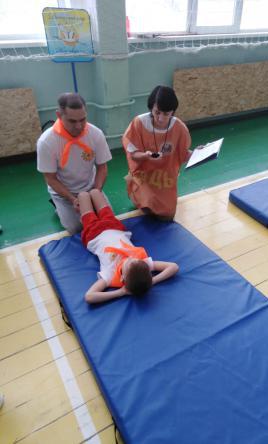 Если хочешь быть здоровым,
Ловким, быстрым, сильным, смелым
Научись любить скакалку,
Мячик, обручи и палку
Никогда не умывай
Дух и тело закаляй.
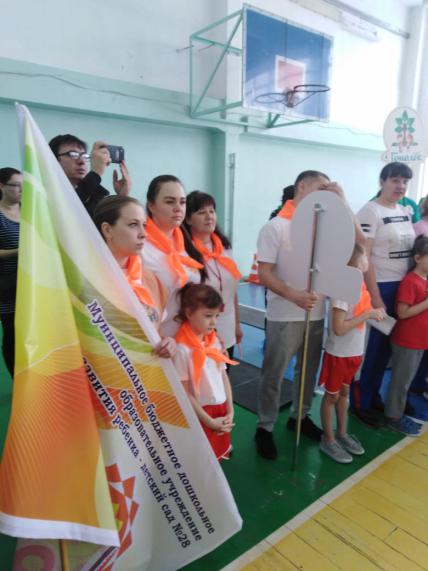 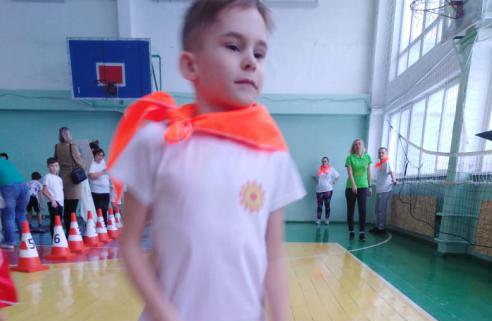 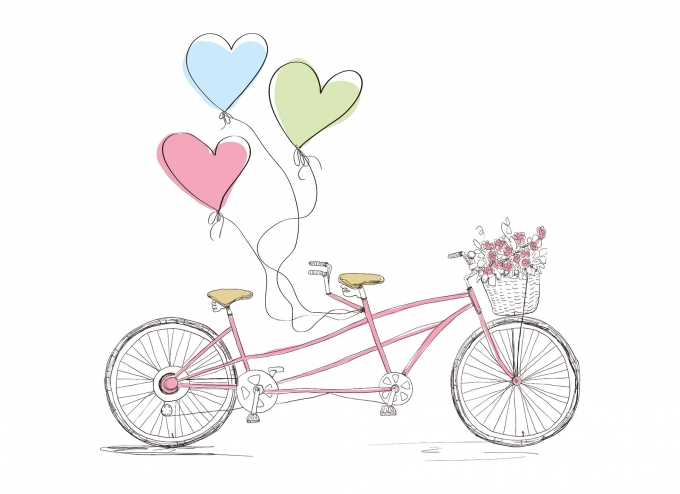 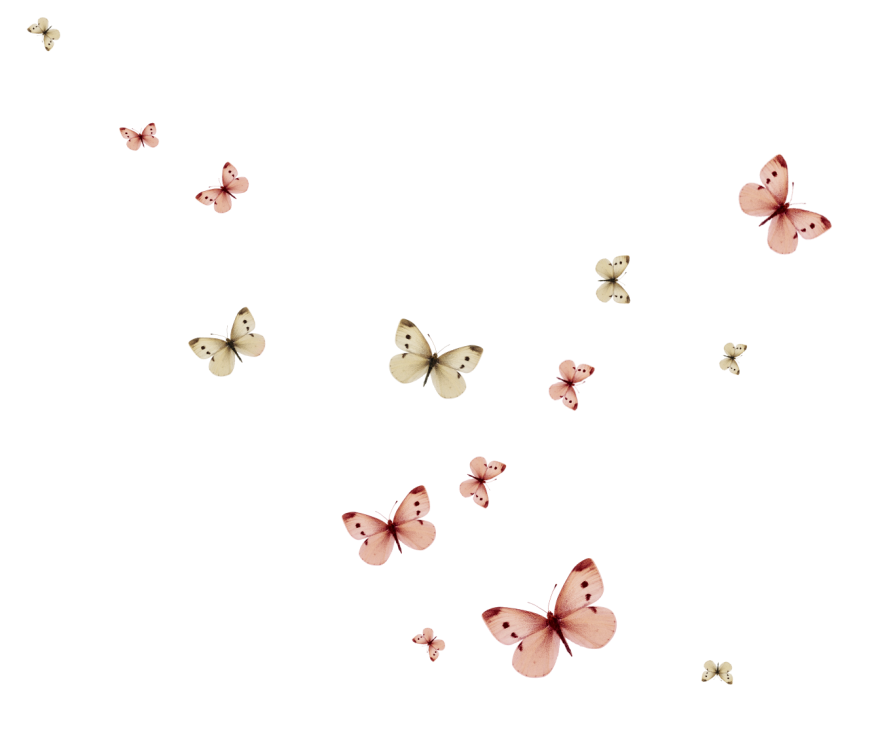 Веселые старты
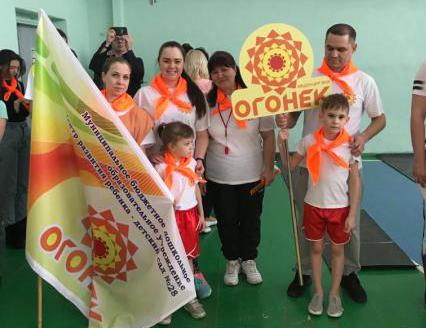 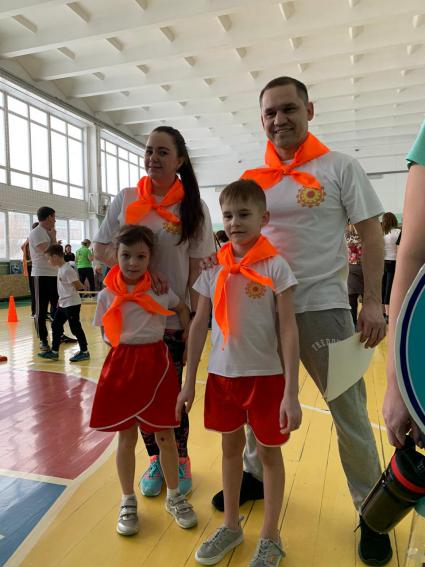 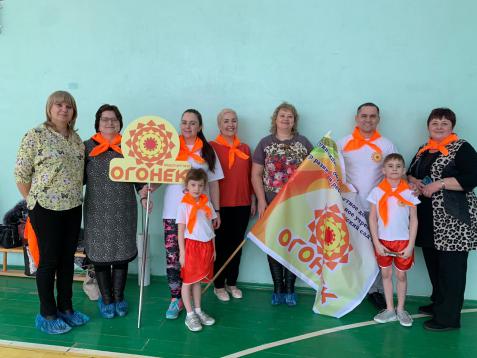 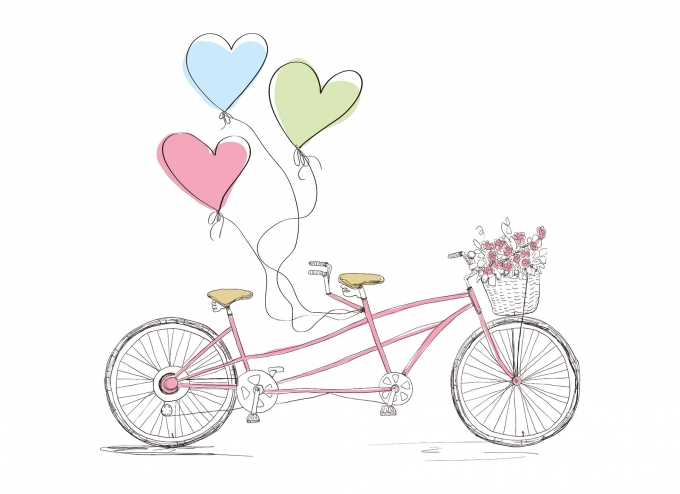 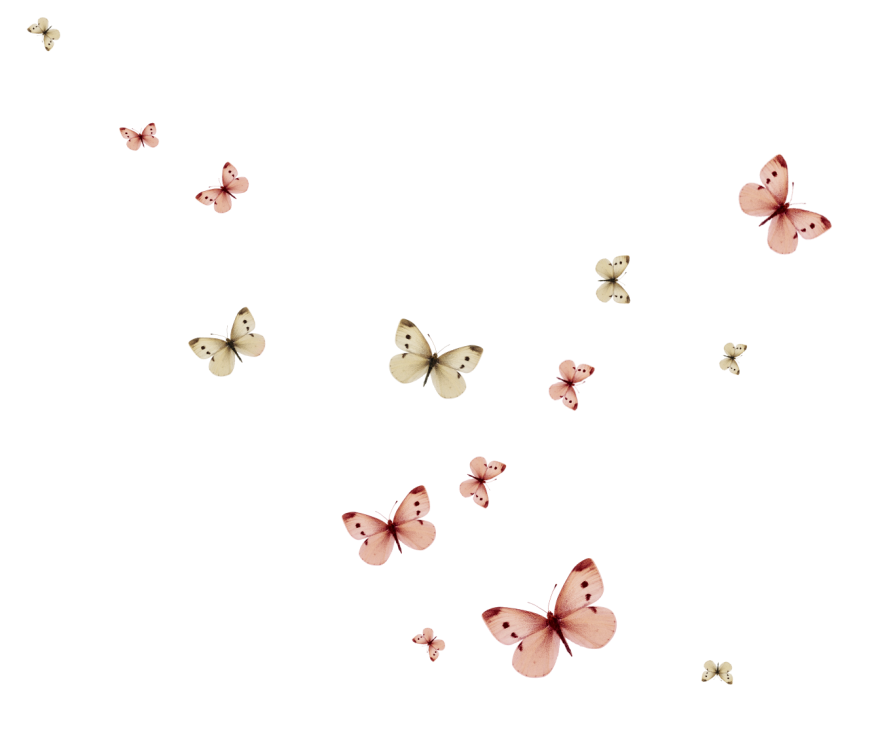 Веселые старты (семейные)
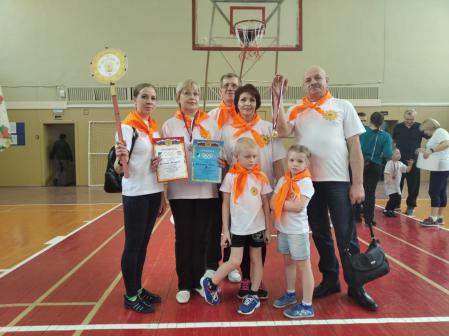 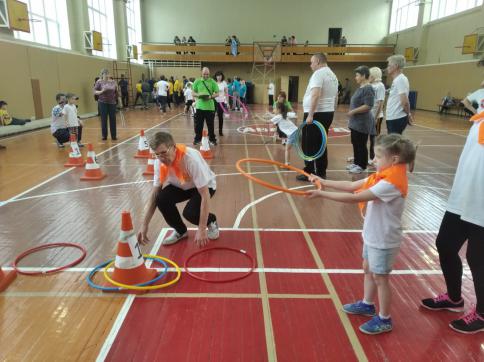 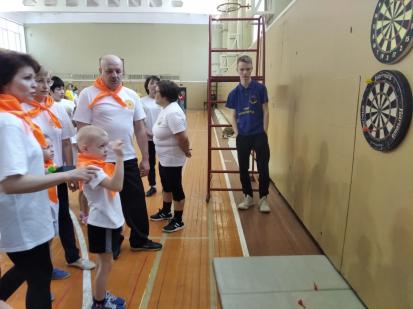 Какое счастье жить на свете,
когда я в мире не одна.
Когда душа теплом согрета
и за спиной стоит семья.
Понять способны мы не сразу -
на это нужно много лет:
семья дается лишь однажды -
Дороже...ближе..лучше нет!
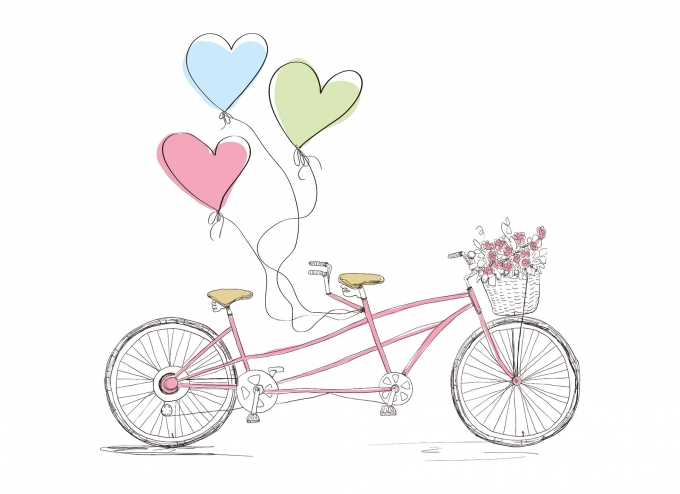 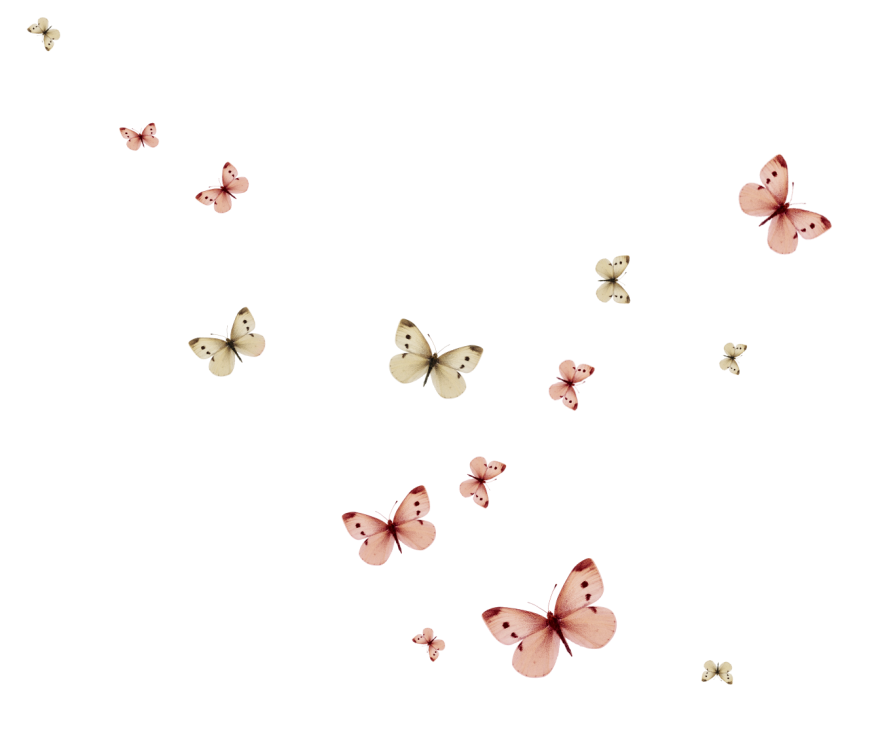 Педагогический совет 
«Использование инновационных технологий в художественно –
 эстетической образовательной деятельности»
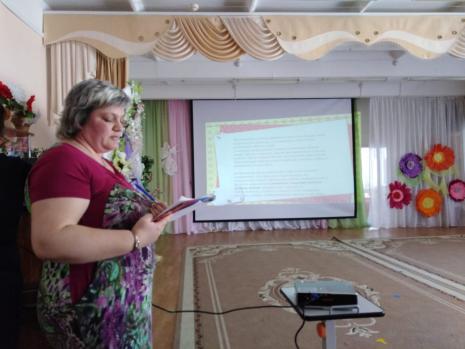 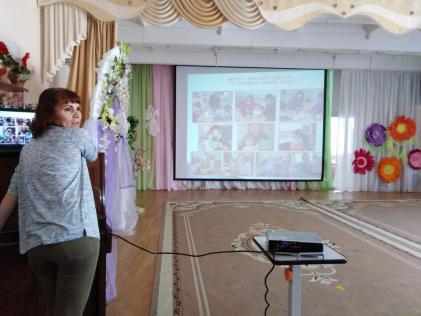 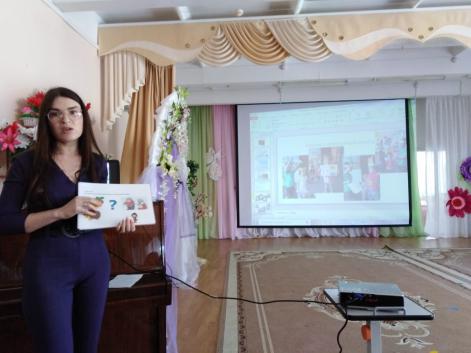 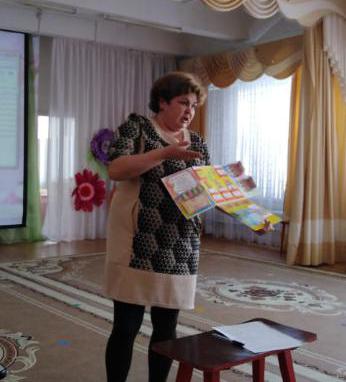 Педагог – это призвание, 
Состояние души,
Он ведет корабль знаний,
На котором малыши.
Они – юные матросы,
Поднимают жизни флаг,
Задавая лишь вопросы
Почему? Что? Где? И как?
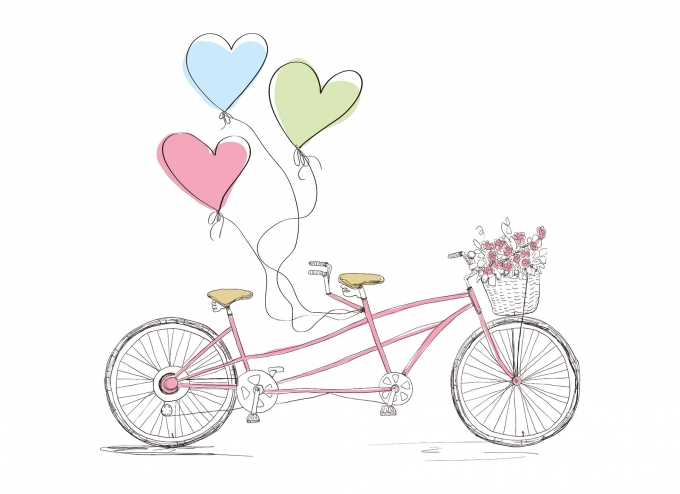 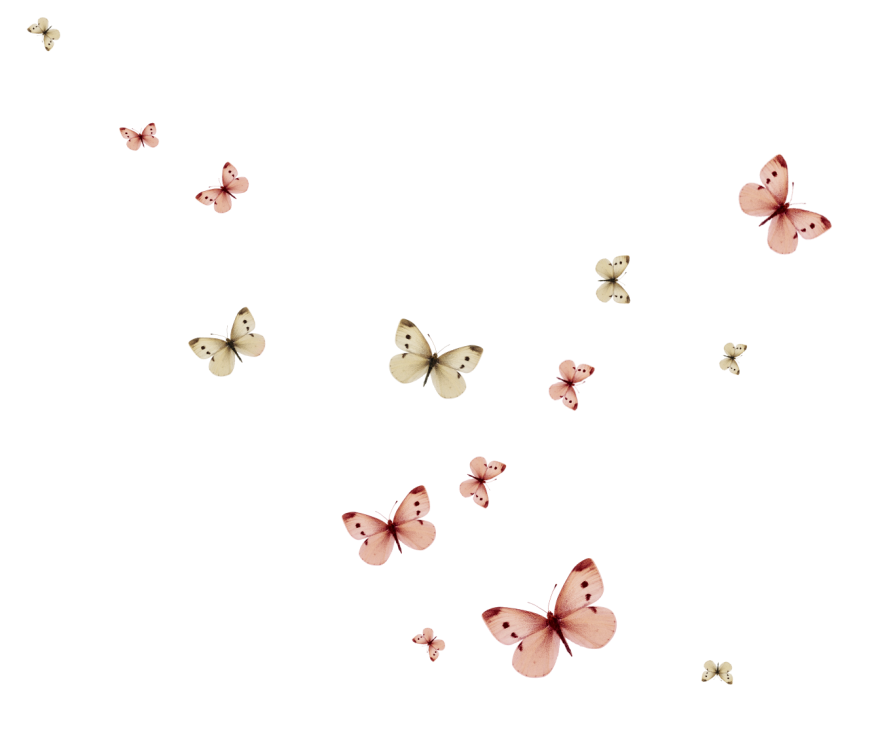 Мюзикл «Муха - Цокотуха»
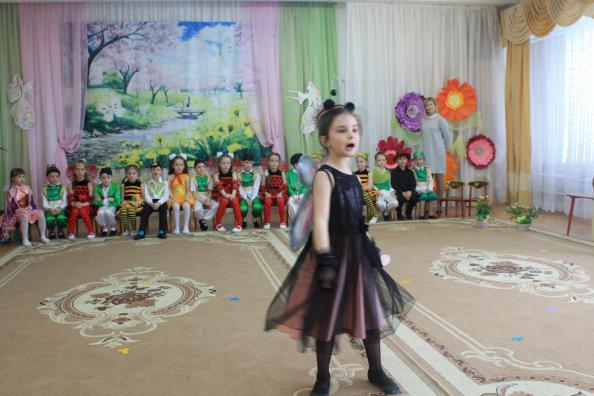 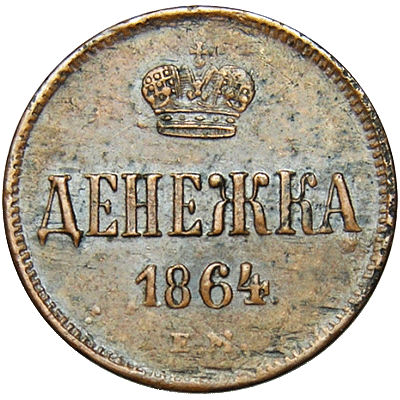 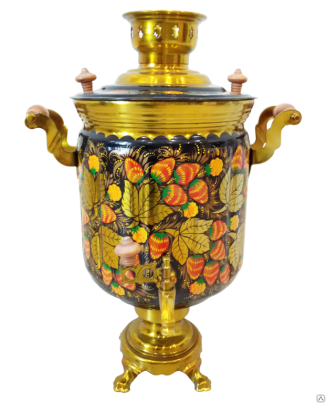 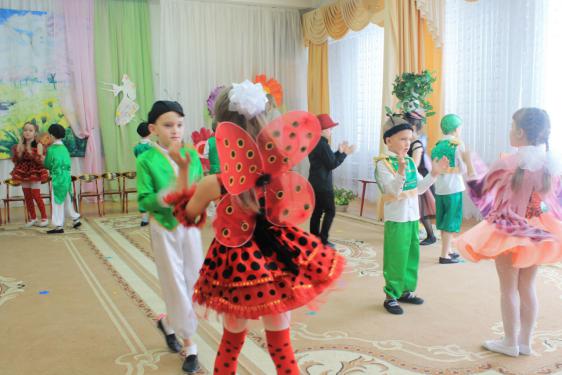 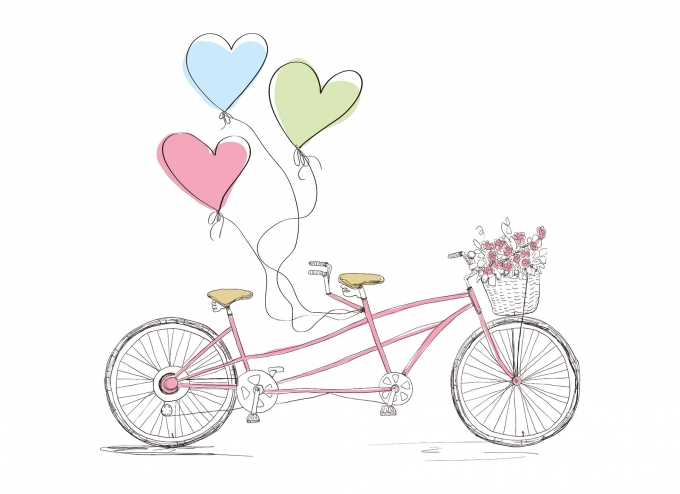 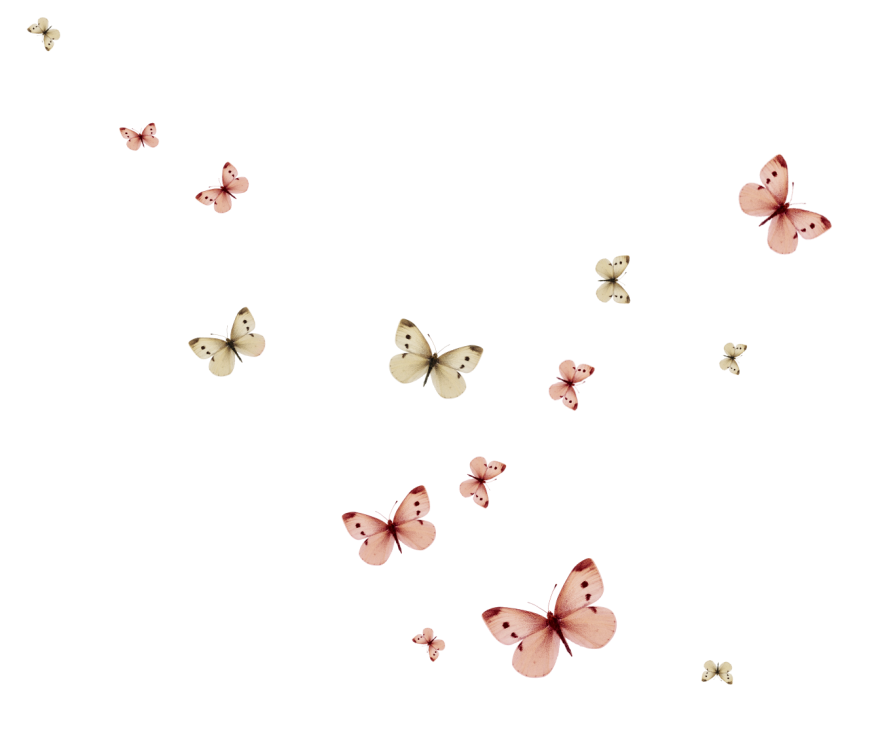 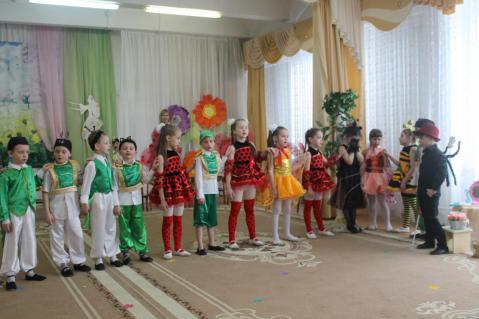 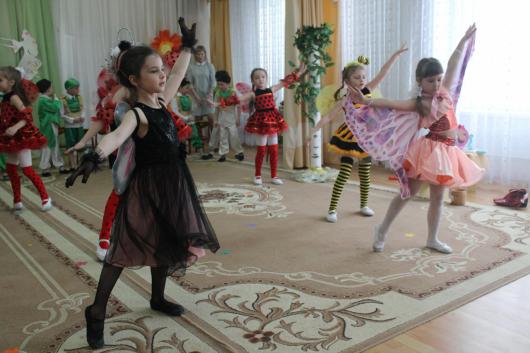 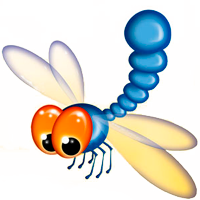 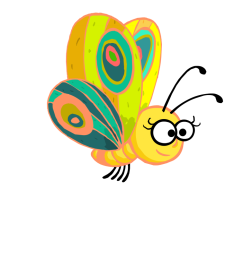 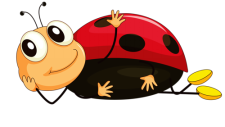 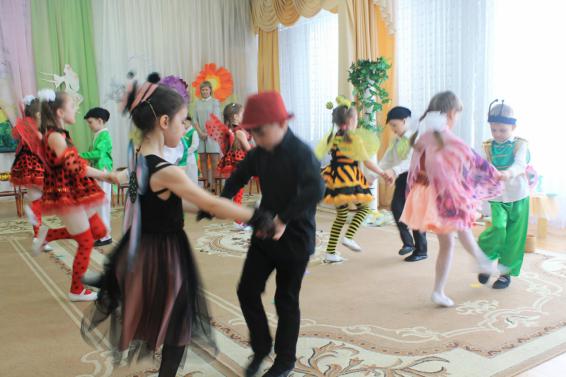 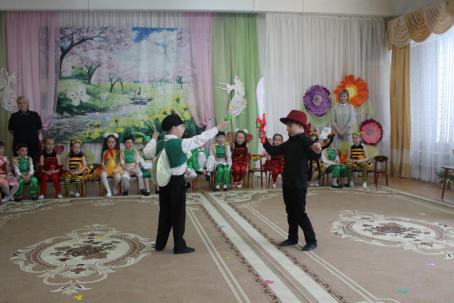 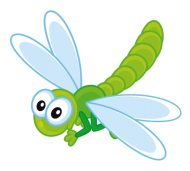 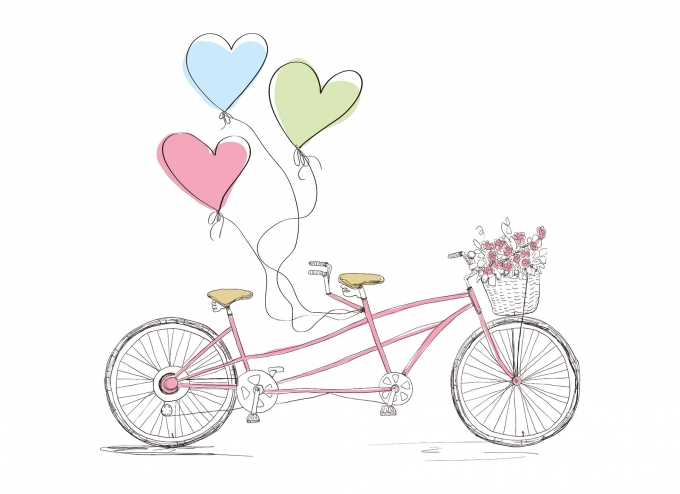 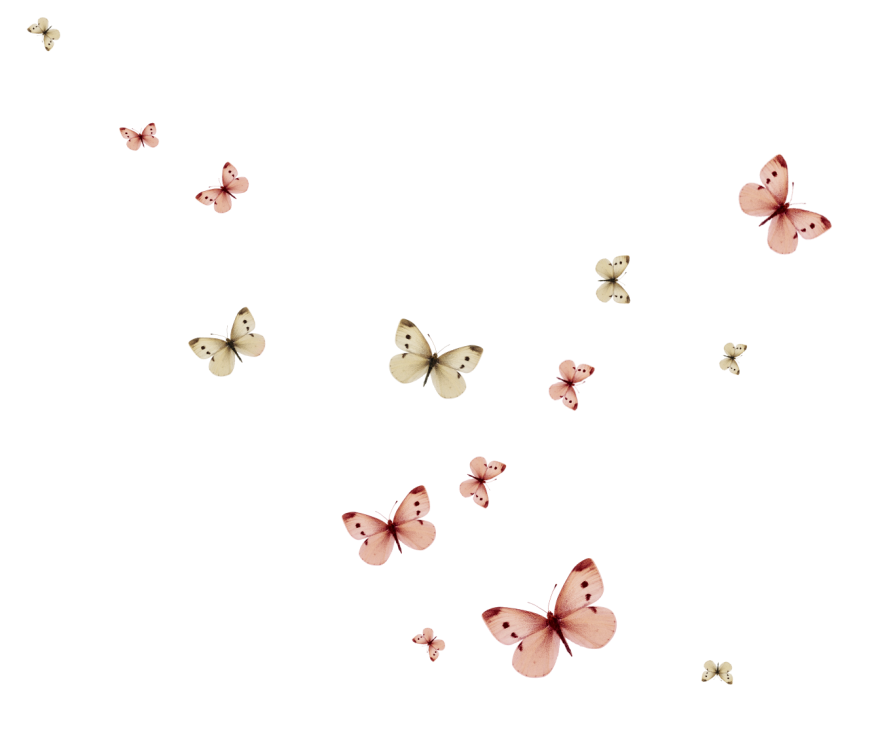 Инсталяции к дню Победы
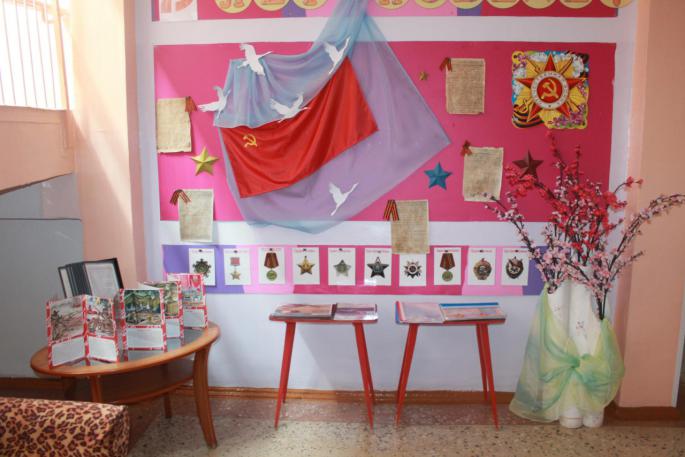 О ветеранах...

Пускай на минуту
Умолкнут все речи…
И в память о них
Зажигаются свечи.
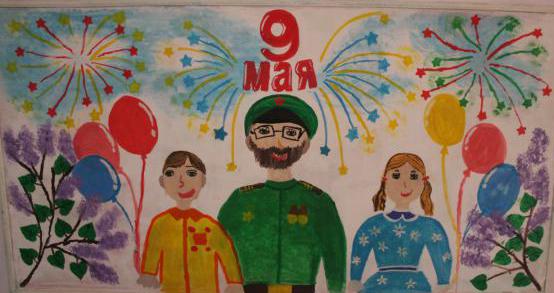 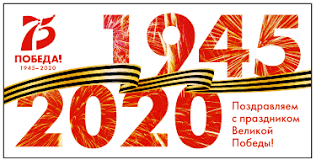 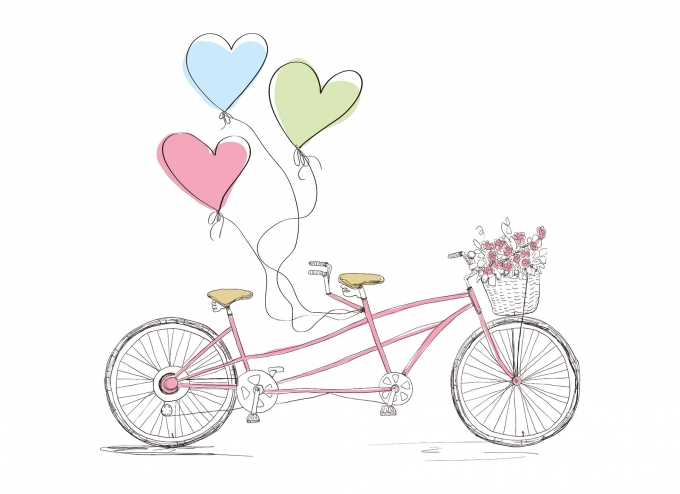 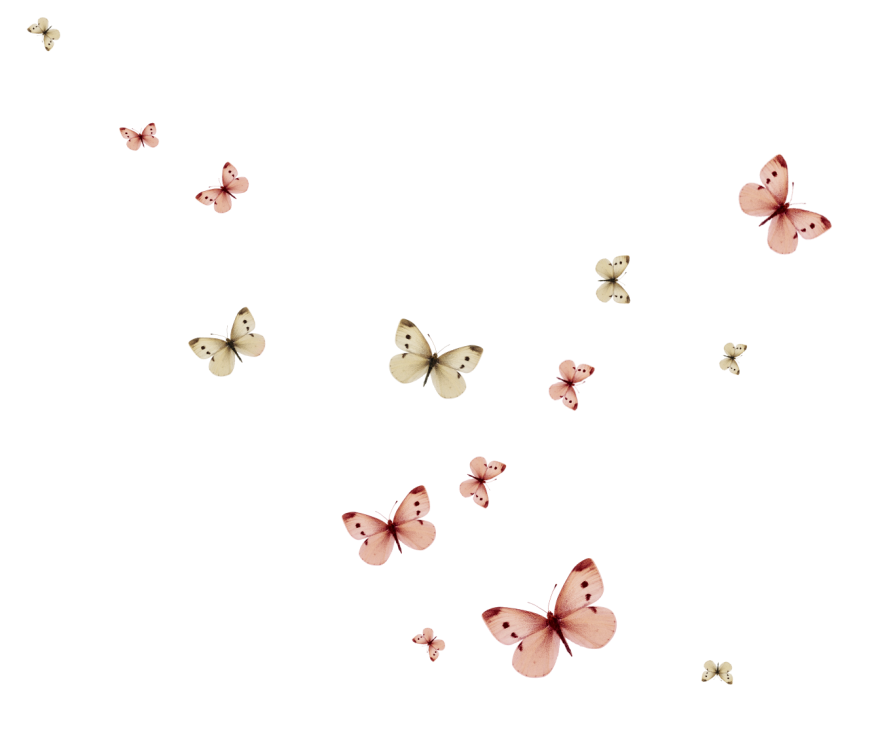 Инсталяции к дню Победы
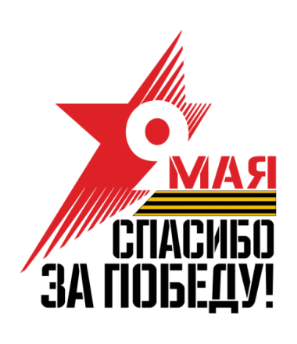 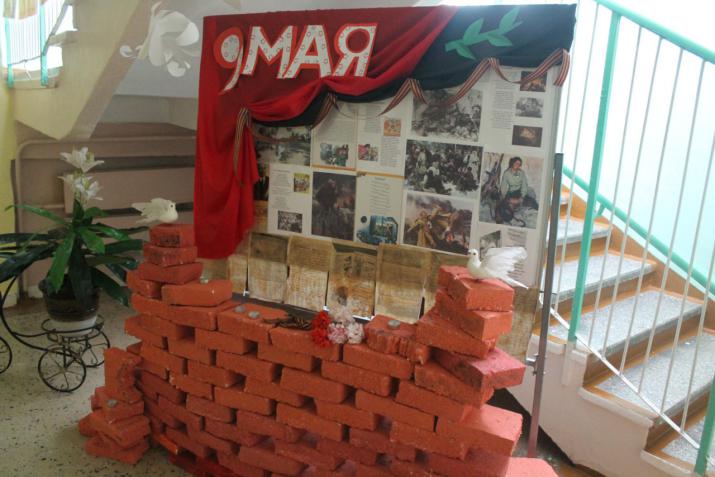 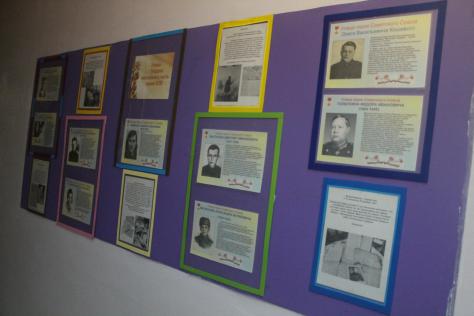 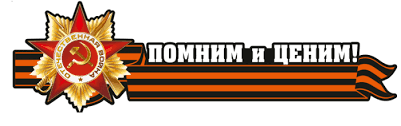 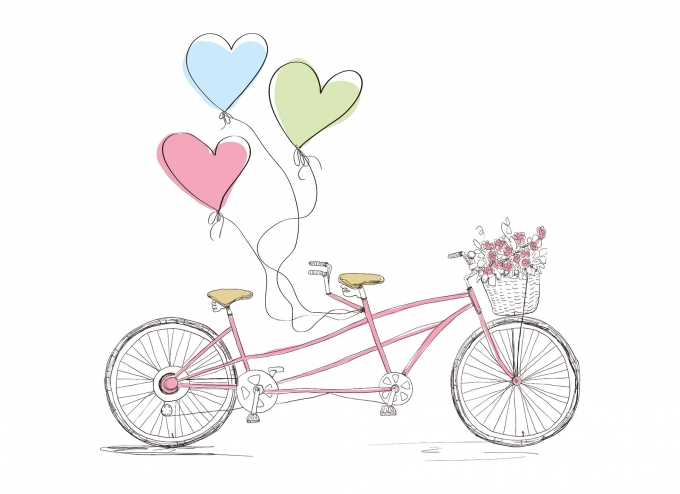 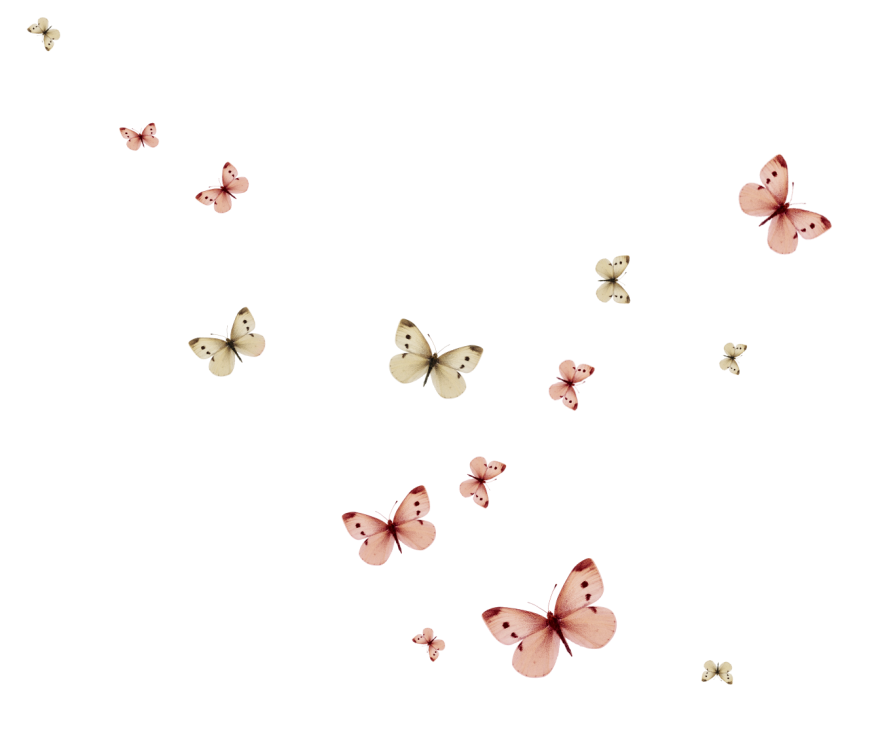 Международный день защиты детей
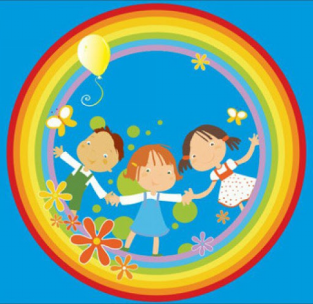 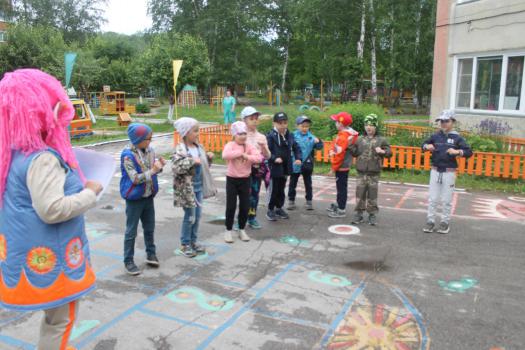 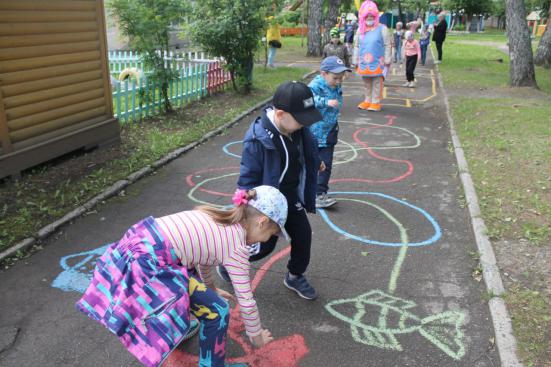 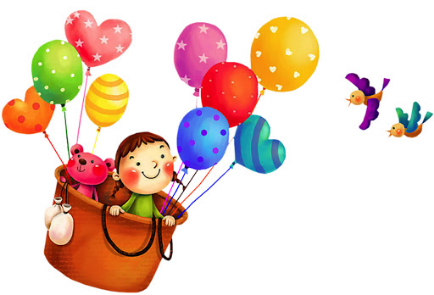 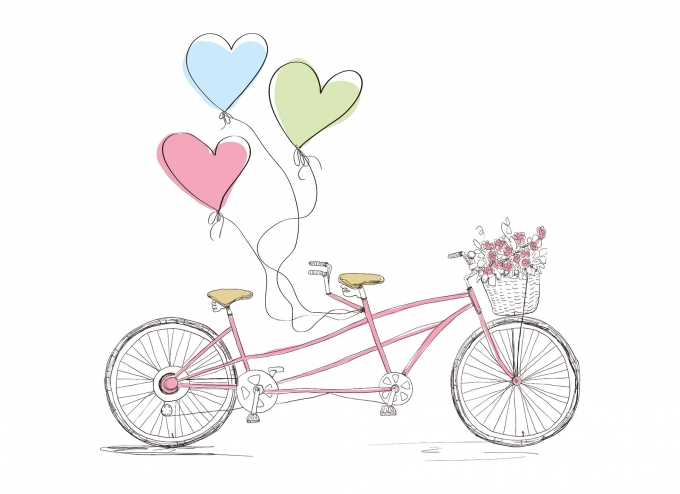 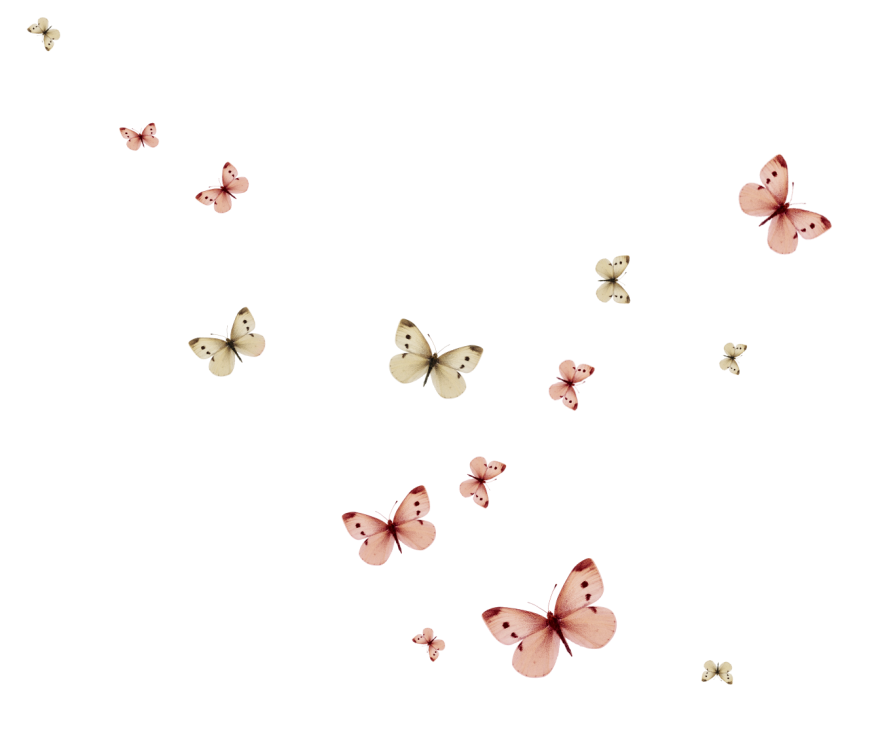 Международный день защиты детей
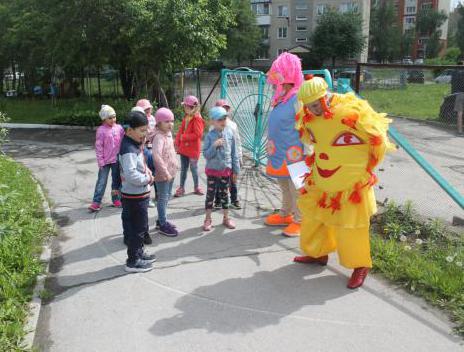 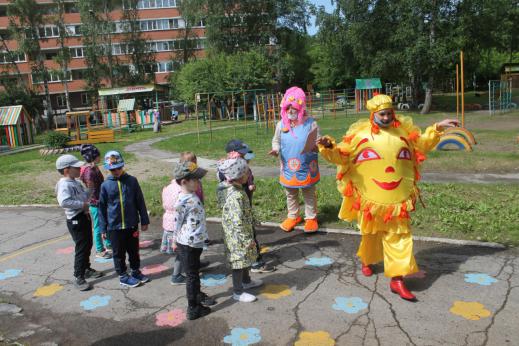 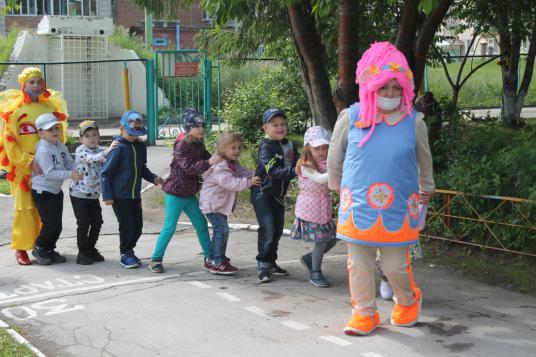 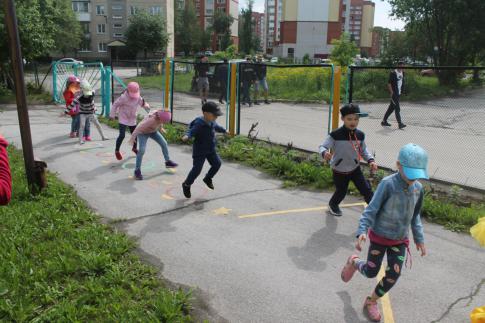 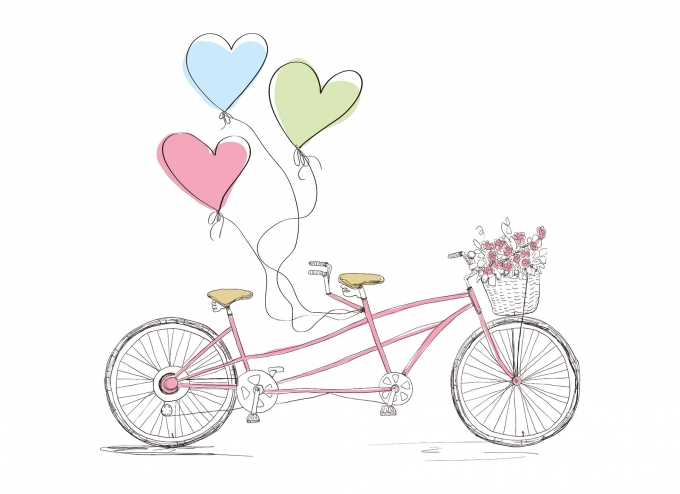 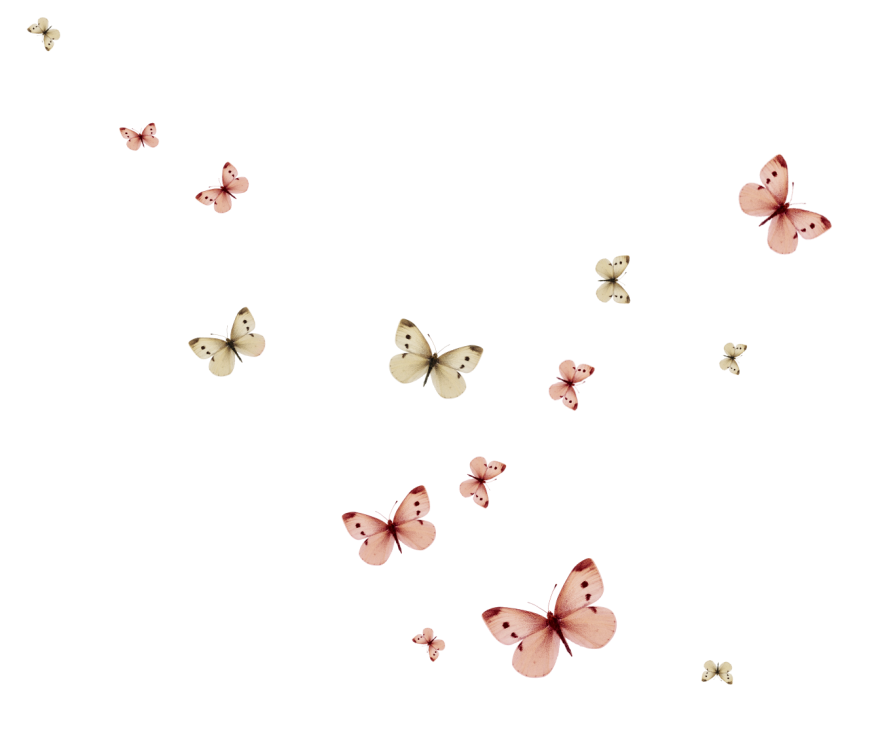 До  следующих встреч…
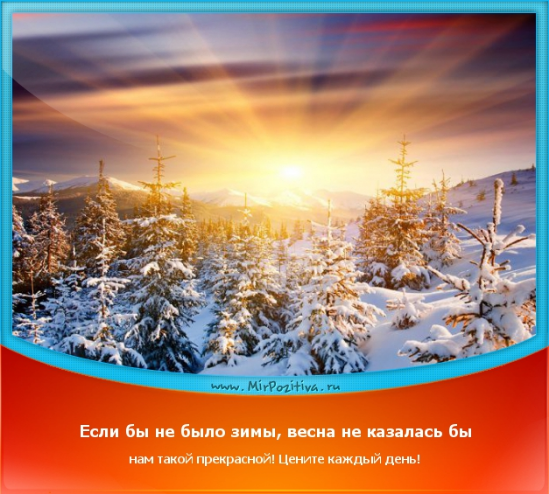 Составители: педагог- психолог  Семенюк С.П., 
 старший воспитатель Лахтина О.В.,